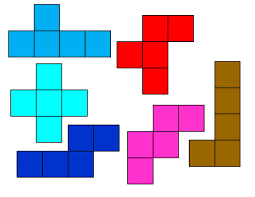 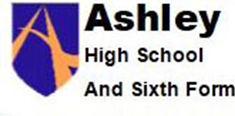 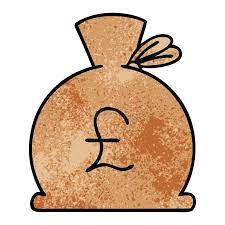 Place value
Addition & subtraction
Multiplication & division
Fractions 
Money
Time
Shape 
Statistics
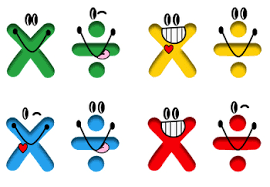 Autumn   		           		Spring 		                             Summer
Students will also complete WJEC assessments – Number, Data, Shape, Measures, Fractions, Angles and Money
Maths Year 10
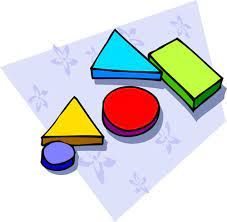 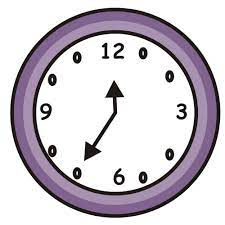 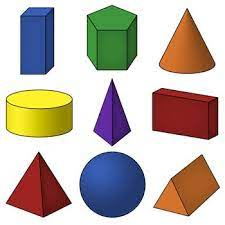 Multiplication & division
Length & perimeter  
Fractions, decimals and percentages
Mass & capacity
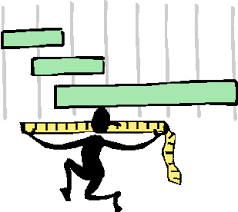 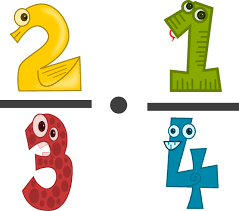 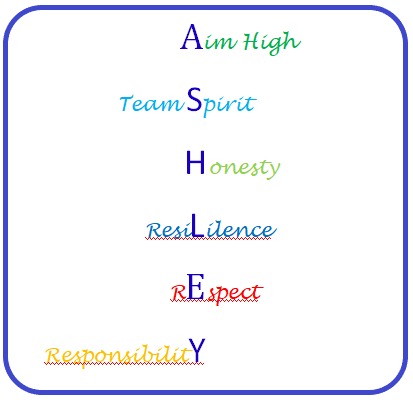 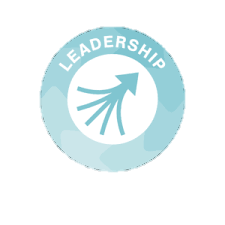 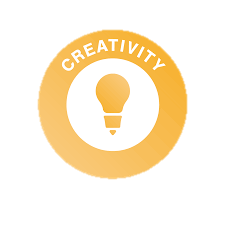 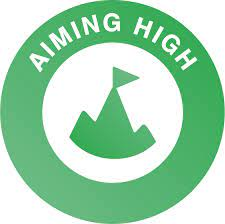 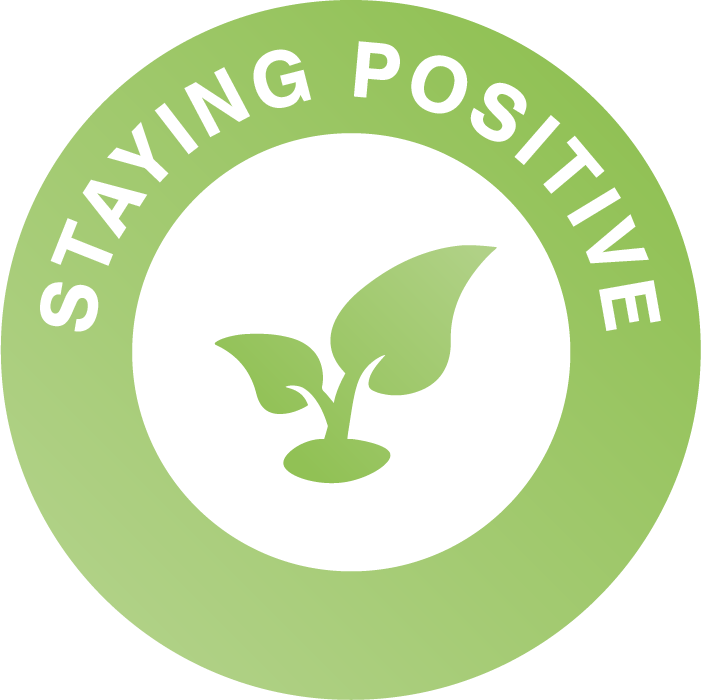 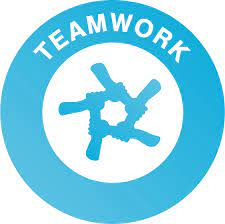 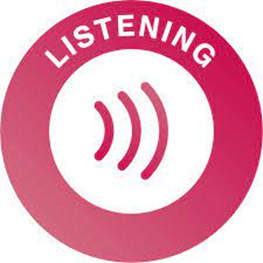 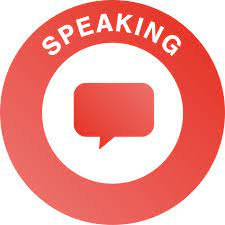 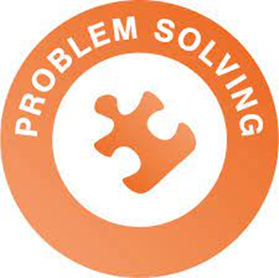 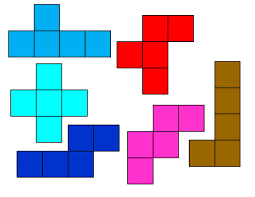 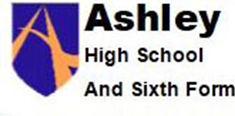 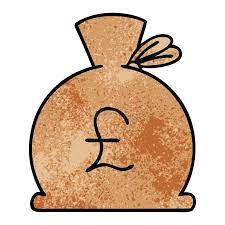 Working with measures 

Money
Coursework completion 

Preparing for post 16 Maths
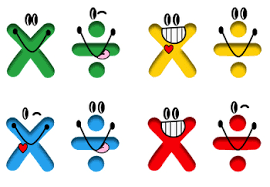 Autumn   		           		Spring 		                             Summer
Students will complete the WJEC Entry Pathways Maths qualification
Maths    Year 11        WJEC  Entry 2 / 3
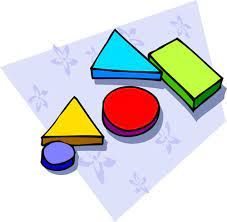 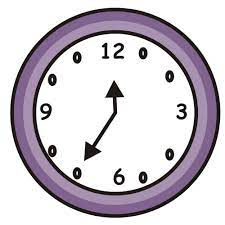 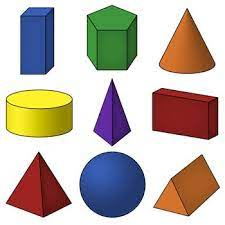 Money (cont.)

Working with whole numbers
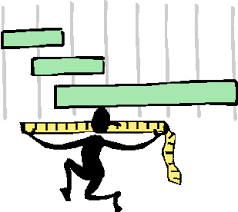 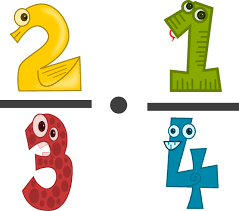 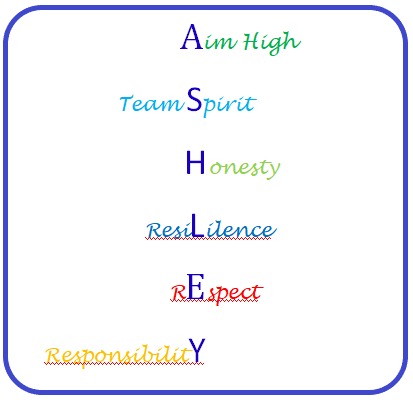 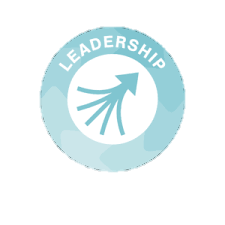 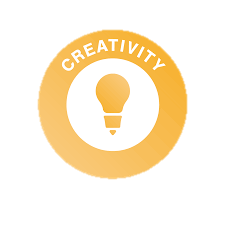 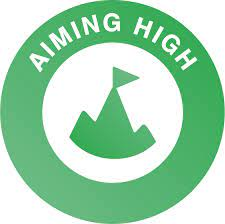 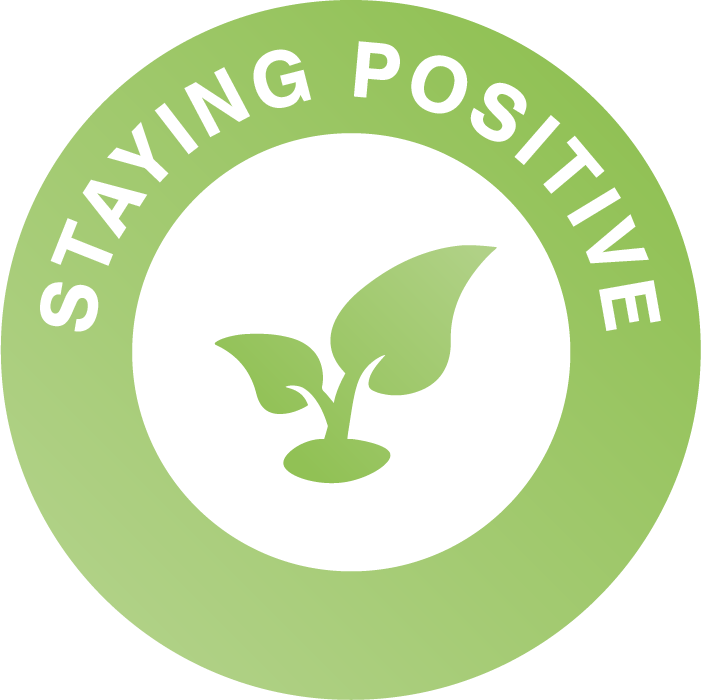 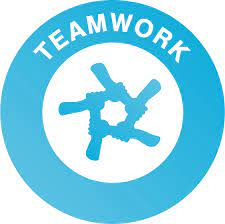 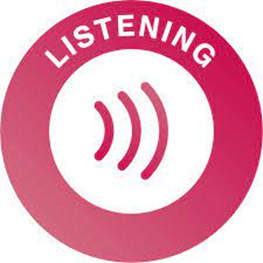 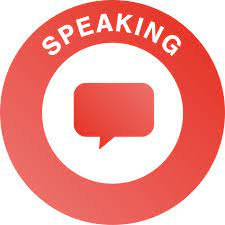 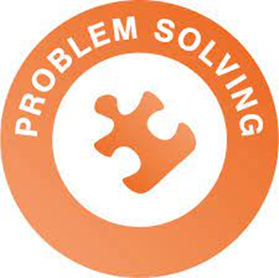